Industrial Beets A New High Value Crop
Winter Ag Expo
David Ripplinger
January 15, 2014
Jamestown, North Dakota
2
[Speaker Notes: Good afternoon.

My name is David Ripplinger.

I’m a bioenergy economist at NDSU.

My primary job is to work with industry and farmers to develop new bioenergy projects and ensure the viability of existing ones.

My background is in agriculture, but in my job I’ve had to become acquainted with energy.  In many ways energy dominates my work.  It is very big industry and changes in energy markets move ag markets.

The issue of energy is important to my work in two ways.  First, many bioenergy projects require a lot of energy – so I need to be concerned with energy as an input.  At the same time, many of the products produced compete directly with existing ones made using petroleum.  This includes motor  fuels, heating fuels, and plastics.]
The General Idea
Sugar is 
	Nature’s store of easily 
	accessible energy

	Readily convertible into a 	number of fuels and products

Beets are an economical way of producing sugar

Breed/engineer for sugar quantity not quality
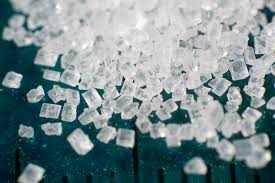 Industrial Beets Defined
Aka energy beets

Varieties of beta vulgaris bred to maximize fermentable sugar

May not meet quality standards for food production (sugar beet)
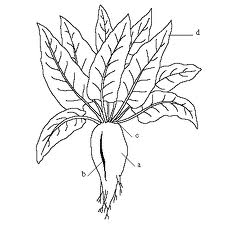 Beet Agronomics
5
Can you grow beets outside the RRV?
6
2009-2013 North Dakota Industrial Beet Trials
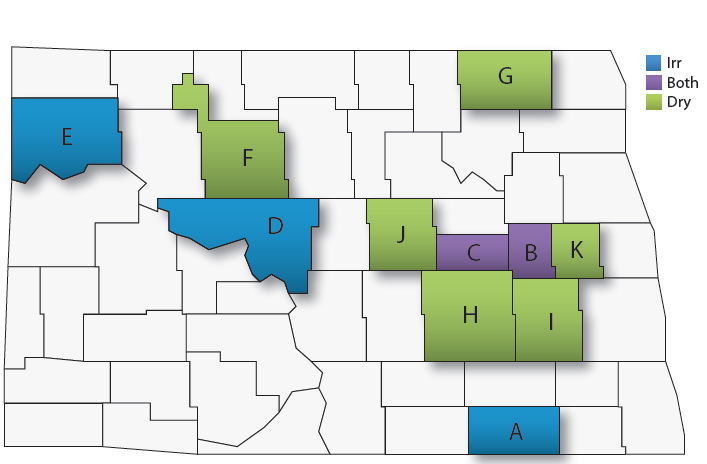 2013 notes:  Dazey dryland trial had severe herbicide carryover injury. Litchville trial  was placed on saline site.
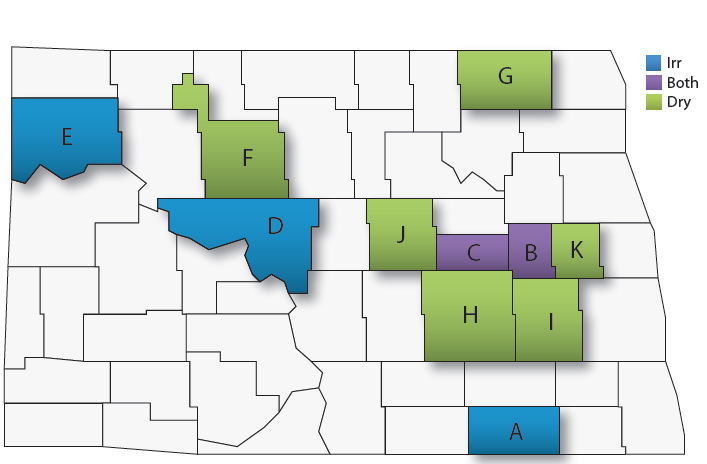 2009-2013 North Dakota Industrial Beet Trials
Beet Production
Four year rotation recommended

Planting
Small coated seeds
Newer corn & bean planters work - 22” & 30”
Harvesting
Grower managed or custom managed
Harvester rule of thumb: 100 A/row for 10-day harvest window
Example: 8-row harvester = 800 acres
9
Soil Health, Drought Resistance, Nutrient Use
Deep tap root can improve soil health

Allow beet to endure drought conditions

Provide access to nutrients far below the surface
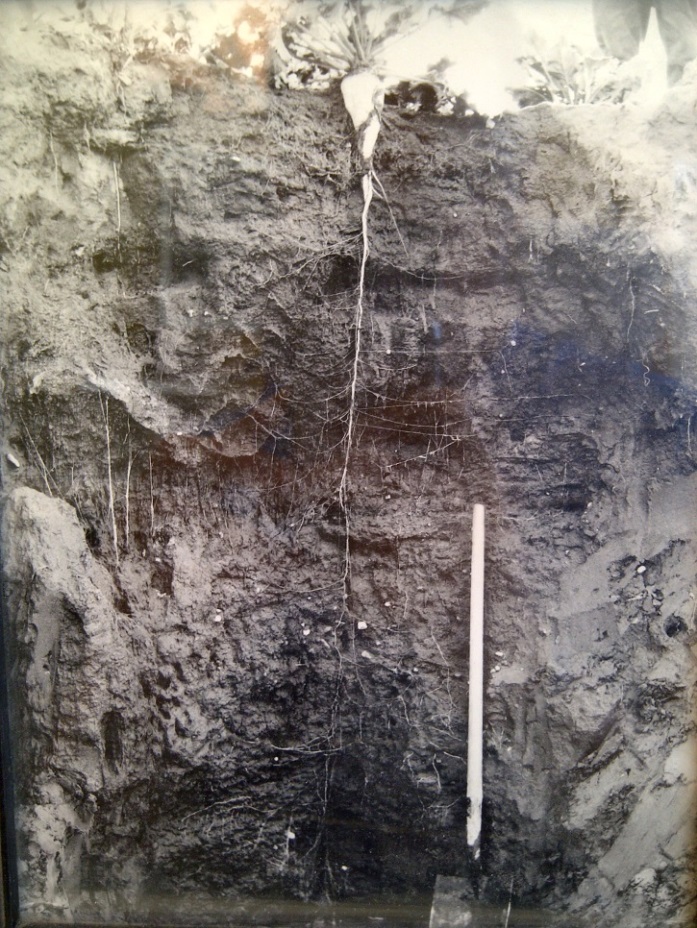 10
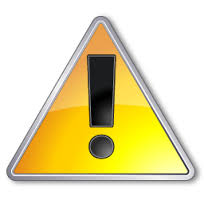 Herbicide Carryover
Growers must plan ahead on herbicides two to four years due to potential of carry-over damage to beets
ALS-inhibiting Group 2 herbicides have rotational restrictions of up to 40 months
Spartan & products containing sulfentrazone (Atrazine, Sonalan,  Treflan, Prowl) have rotational restrictions of 24 months or longer
Pay attention to pre-mixture herbicides. For example, Extreme contains imazethapyr (Pursuit) so it has 40-month rotational restriction
11
Beet ProductionEconomics
12
Retrospective Returns Per Acre
Source: FINBIN, NDSU
13
Advanced Biofuel Designation
14
EPA Petition
Federal policy (RFS) mandates the use of different biofuels by type.

Advanced biofuels, have an environmental footprint half the size of gasoline, and less than corn-ethanol

EPA is charged with verifying new fuels footprints

A petition for beet-ethanol was submitted in October 2011
15
[Speaker Notes: Make a comment about the RFS.]
Processing
16
We want fermentable, not necessarily food-grade sugar
17
How many days per year can the plant operate?
18
[Speaker Notes: GVG goal is 330-340 days; year-around.
Research to date on whole beet storage has not produced economically viable results.
Therefore, conversion to juice for storage is current plan.]
Beet/Juice Storage
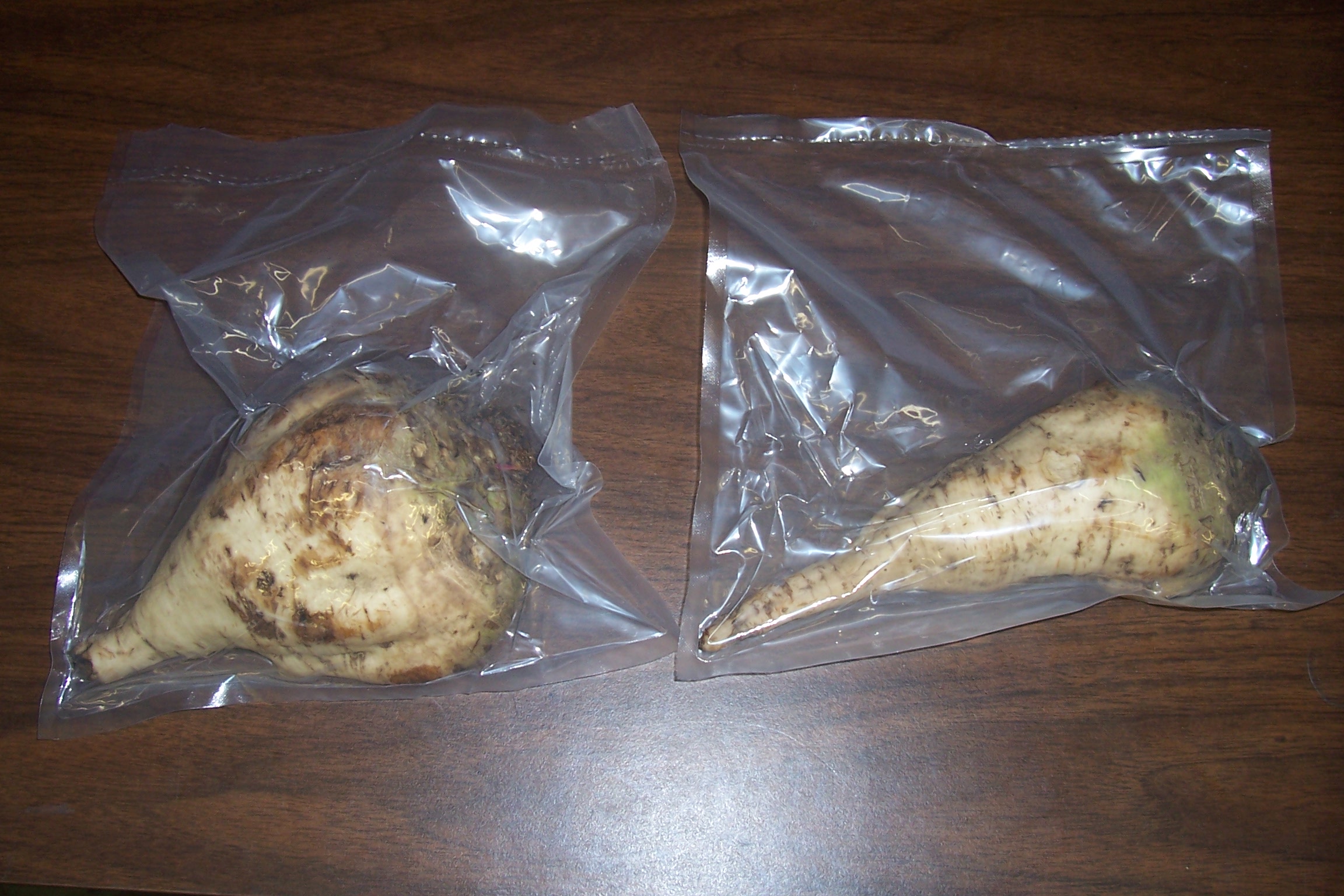 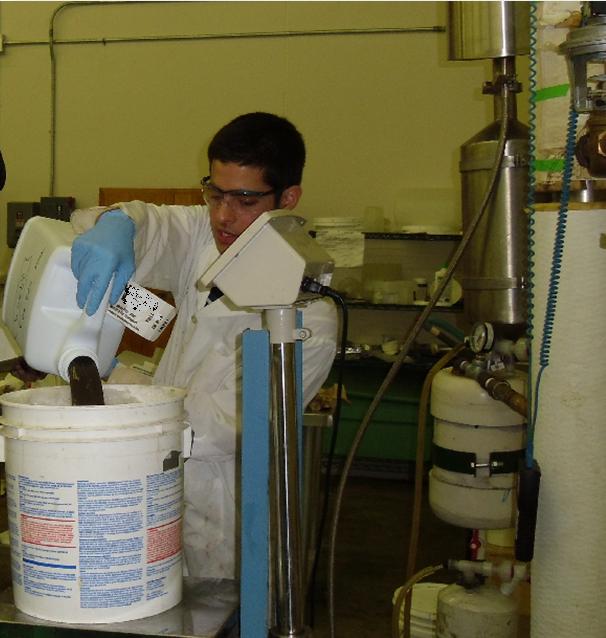 20
How can we economically reconfigure the front-end?
21
[Speaker Notes: A ‘greenfield’ approach; different than sugar factory.
Minimize energy consumption (for EPA designation).
Reduce costs. 
Maximize sugar extraction relative to energy consumed for extraction.]
Front-End Processing
Pulp for pellets
Hammer mill
Modified ribbon mixer with hot water spray
Chamber filter press
+
Beets
Juice for biofuel
Beet to juice and pulp
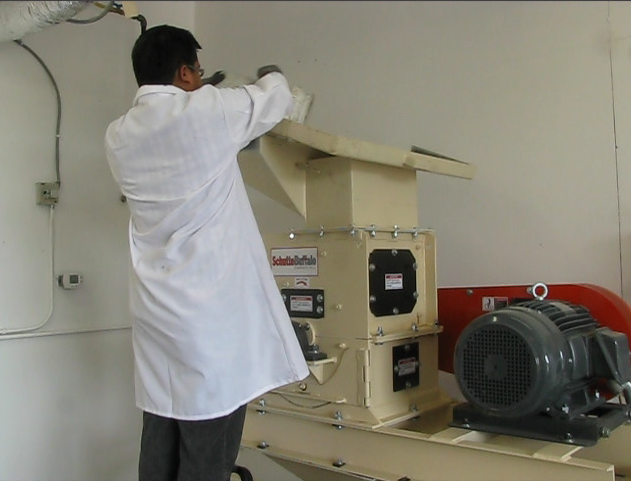 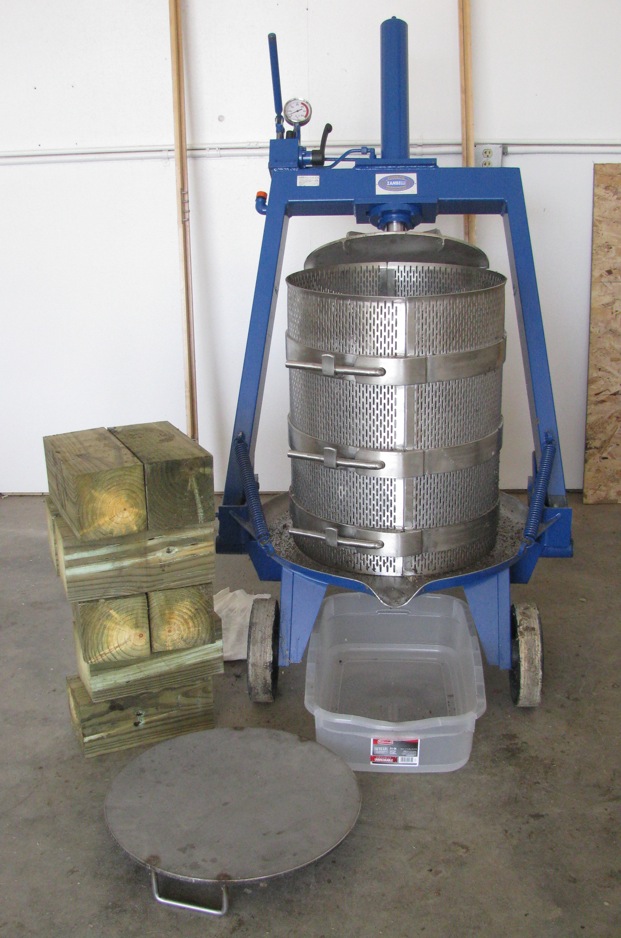 23
Project Development
24
Project Development Partners
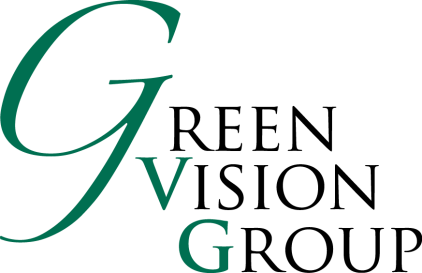 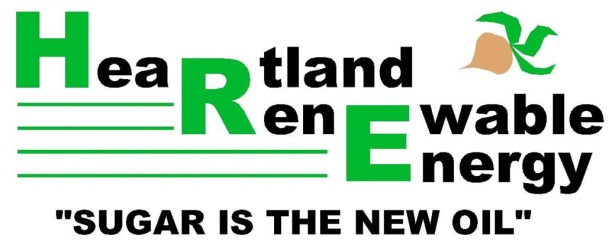 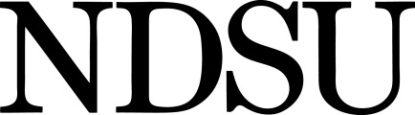 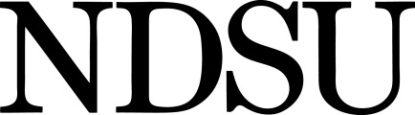 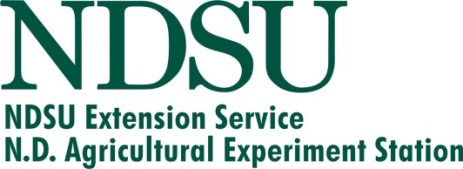 Department of Agriculture and Biosystems Engineering
Department of Agribusiness & Applied Economics
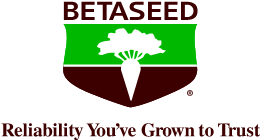 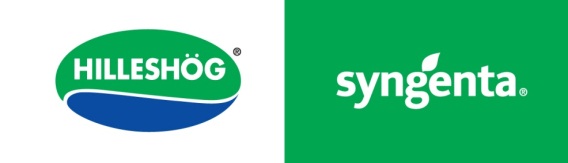 Plus support from many North Dakota communities andgrant funding from APUC and ND Renewable Energy Council
25
25
First Site
Five communities under consideration
Cando, Carrington, Langdon, Jamestown, Valley City

Facilities may produce industrial sugar or a finished product like ethanol o
26
[Speaker Notes: Locations may produce industrial  sugar feedstock or a finished product. 
Processing facilities may produce:
                Industrial sugar feedstock (for third party)
                Ethanol
                Advanced chemicals]
Phase 1
Initial Research
Phase 2
Current Research
Phase 3
Commercialization
Initial feasibility

Research: yield trials, burn tests and juice storage
Research:  yield trials, front-end processing, juice storage

Developing federal crop insurance program

Advanced biofuel petition with EPA
2014-2016:  finalize processing & commercialization strategies – including feedstock commitments and capitalization 

2015 or 2016: First crop grown and facility built
27
Feedstock Requirements
20 MMGPY Refinery

Requires about 750,000 tons of beets

30,000 dryland acres (@25t/AC) 
120,000 acres with a four-year rotation

Most feedstock sourced within 20 miles of plant

Fewer irrigated acres are needed
28
28
Grower Education Meetings
29
First Round
Tuesday, January 28th 
Valley City 9-11 a.m., 
Eagles Club, 
Jamestown 1-3 p.m., Farmers Union
Wednesday, January 29th 
Carrington 9-11 a.m., Carrington REC, 
Cando 1-3 p.m., 
Towner Ext Office
Thursday, January 30th 
Langdon 9-11 a.m., 
Langdon REC
Discuss project background

Answer grower questions

Identify grower concerns
30
Future Meetings
Planned for later this winter

Address grower concerns

Gauge farmers willingness to grow (pricing)
31
Growers are criticalWithout growers there is no plant
32
Summary
Beets show significant promise as an industrial crop

Efforts to commercialize are underway

Growers need to be ready
33